

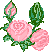 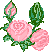 NHIỆT LIỆT CHÀO MỪNG QUÝ THẦY CÔ VỀ DỰ GIỜ LỚP 1/1
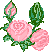 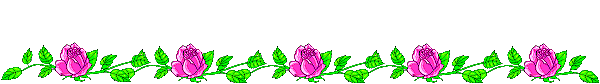 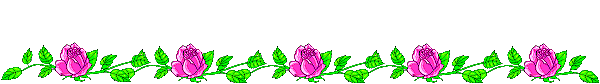 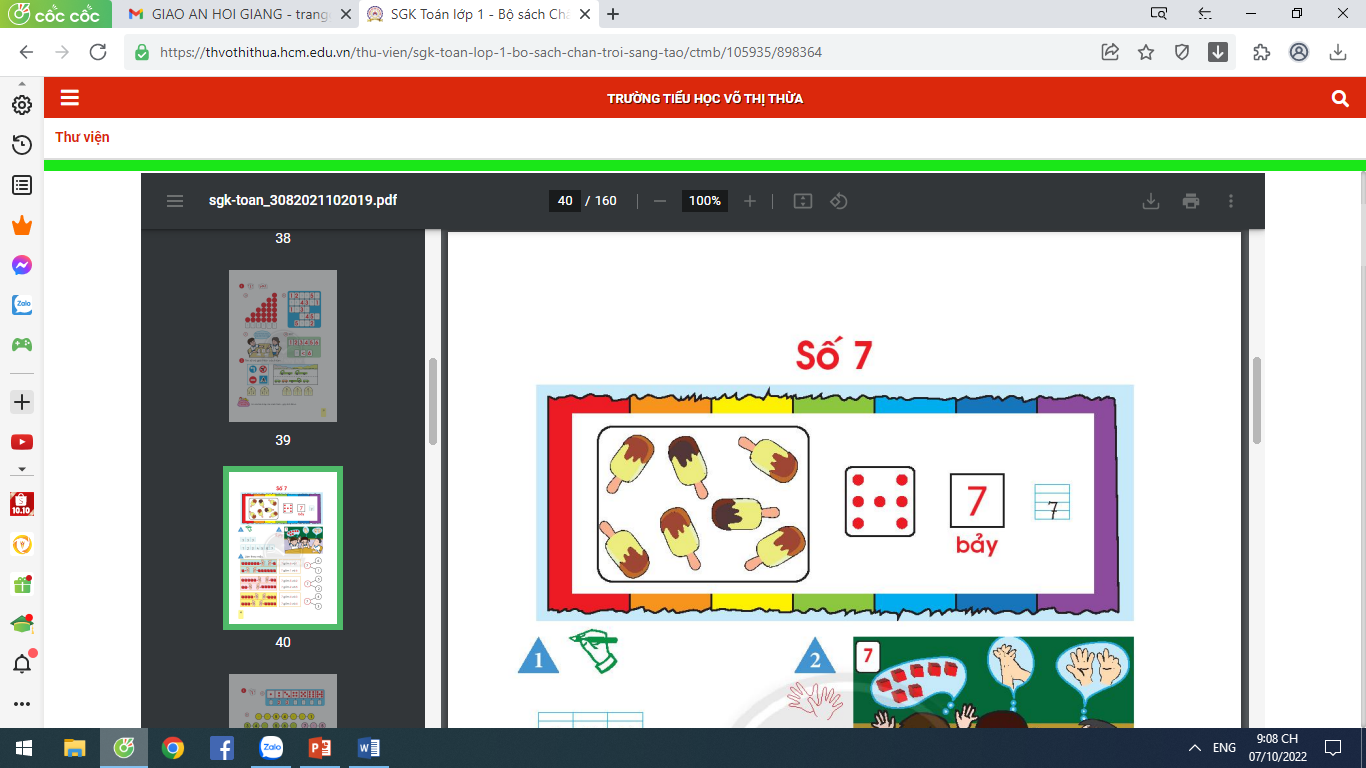 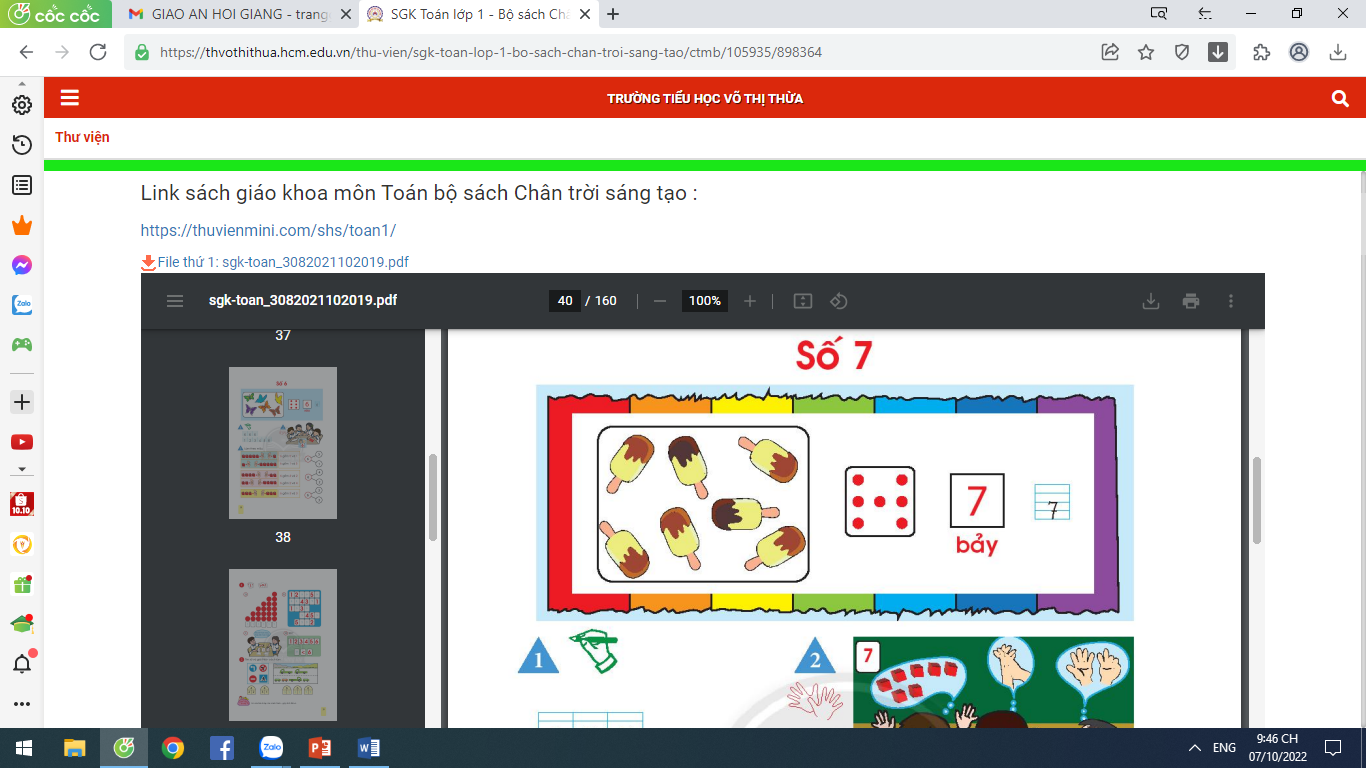 Thứ sáu ngày 14 tháng 10 năm 2022Môn: Toán
Số 7
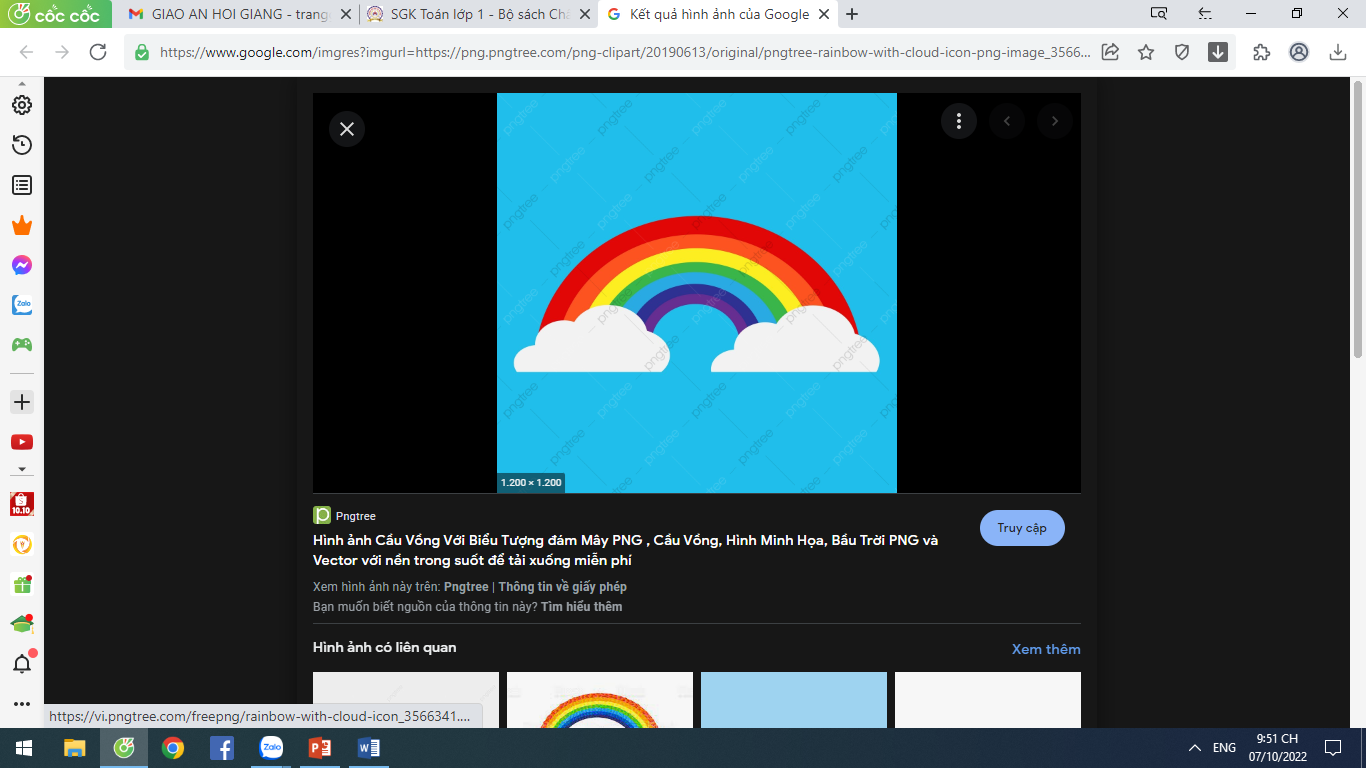